Ombuds Services at the University of Utah
Who we are
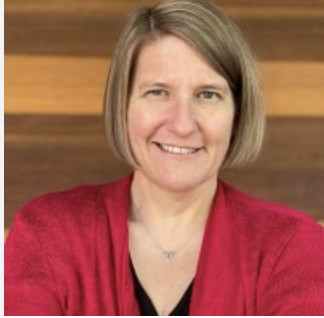 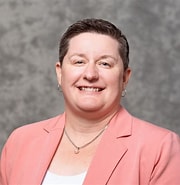 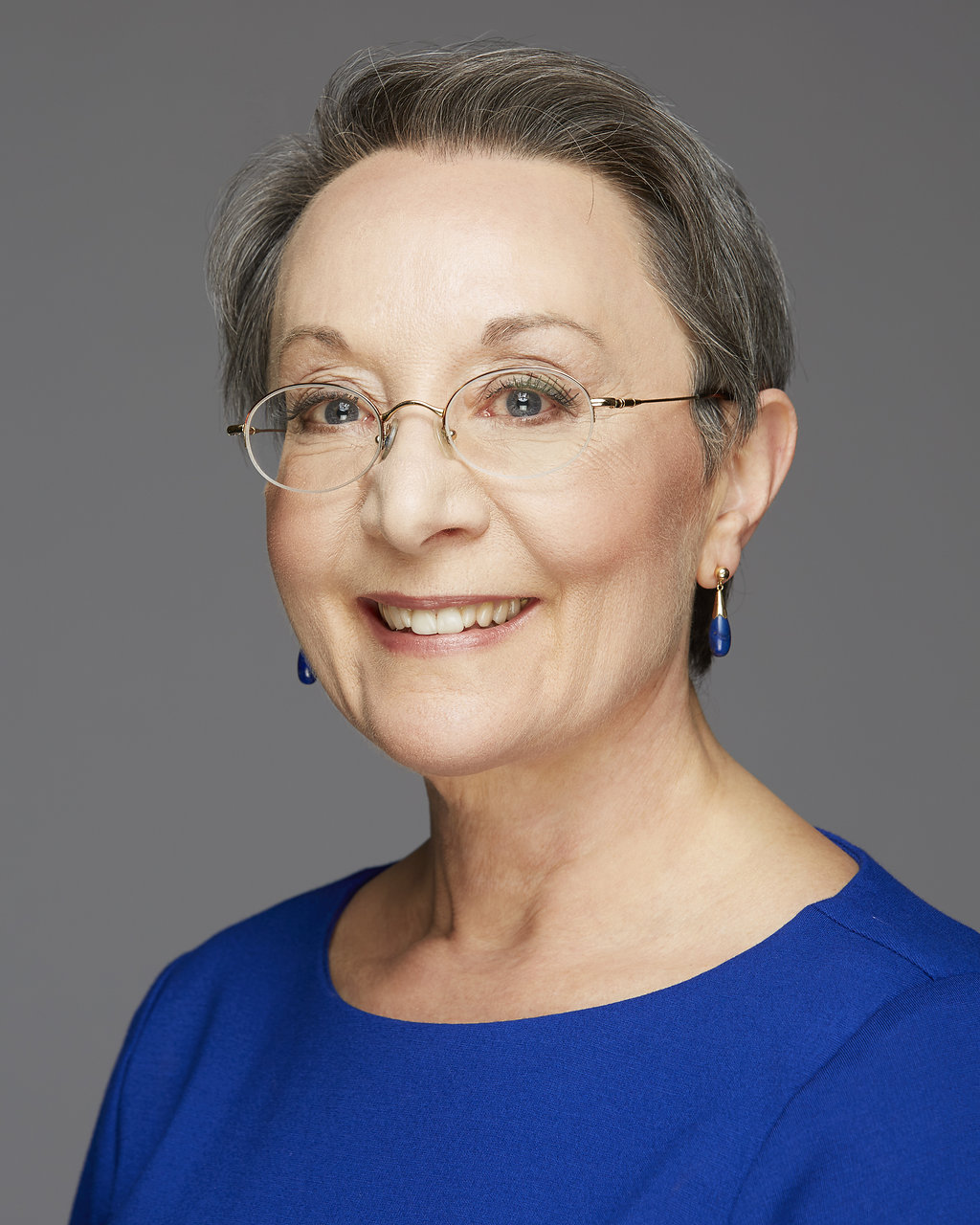 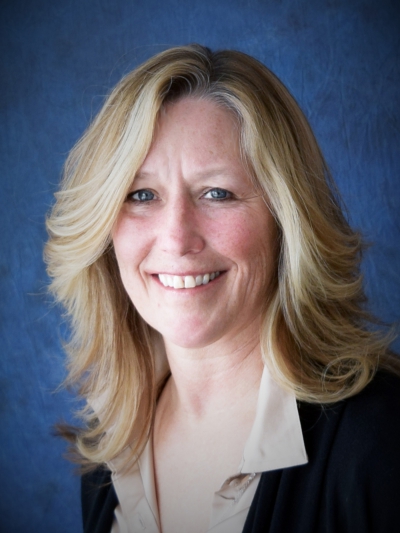 Trina Rich
Karen Gunning
Maureen Murtaugh
Patricia Kerig
https://www.ombuds.utah.edu
Training/qualifications
International Ombuds Association Foundations training  (1 week)
Mediation training (40 hr course) or Conflict coaching (12 hr course)
International Ombuds Association Principles
Confidentiality
Independence
Neutrality
Informality
Confidentiality
Exceptions


If anyone is at risk
If we are required by law to disclose information
Clery Act: if someone has been a victim of serious crime on University property
Independence
No formal written records
No formal investigations
No role in formal grievance, complaint, appeal, or legal proceeding
No oral or written testimony
Neutrality
Impartial
We do not advocate for either side in a conflict
We do advocate for fair treatment of all
Informality
Goal is to resolve issues without litigation or formal investigation
Speaking with us does not constitute a formal notice to the University
What Ombuds do
Request specific information to clarify a situation
Facilitate a discussion to help resolve a conflict
Work with other leaders to develop an effective approach to a problem
Report systemic issues to University officials
Services
Informal assessment of problems
Coaching on conflict resolution
Facilitation of group discussions
Informal mediation to resolve disputes
Referral to other campus resources
Ombuds will
Serve as a sounding board and discuss concerns confidentially
Provide relevant information including policies and procedures
Assist in developing possible solutions
Help identify options and resources
Ombuds won’t
Keep records
Disclose confidential information
Participate in formal proceedings
Talking with us does not mean you are notifying the UofU about your concerns
Matters you can bring to us
Job conflicts
Problem with advisors
Tenure and promotion issues
Disciplinary matters
Performance appraisals
Salary concerns
Benefits questions
Grading conflicts
Health and safety concerns
Discrimination
Sexual harassment
Authorship disputes
Meeting formats
Phone
Zoom
In-person – location determined mutually
Who are our visitors
Current employees and students of the UofU and UHealth, including:
Faculty
Tenure-line, Career-line, Adjunct, and Visiting
Staff
Trainees and postdoctoral fellows
Students 
Graduate, undergraduate

Not sure?  Reach out!
Who we can’t visit with
Former employees, faculty, or students 
General public
Family members of employees
Contact us
Email: ombuds@utah.edu

Website: https://www.ombuds.utah.edu

Visit request form: https://redcap01.brisc.utah.edu/ccts/redcap/surveys/?s=NA8XKKK3XHD49APD